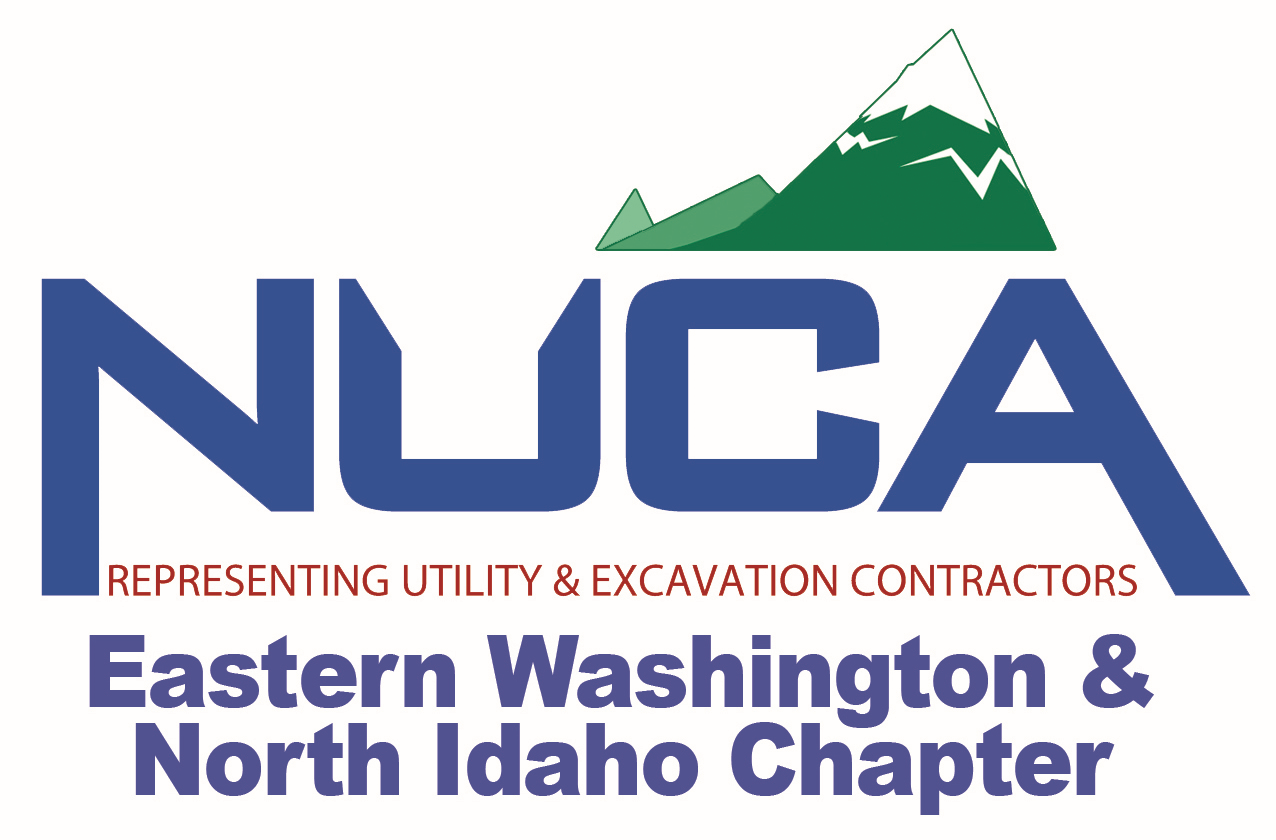 Leaving A legacy
Bellingham Pipeline disasterDamaged in 1994 - Explosion 1999
Excavator Failed to call/Maintain locates
Supposed to only dig with a pipeline spotter



Damaged pipe
Failed to notify Olympic pipeline of damage
Killed 3 people
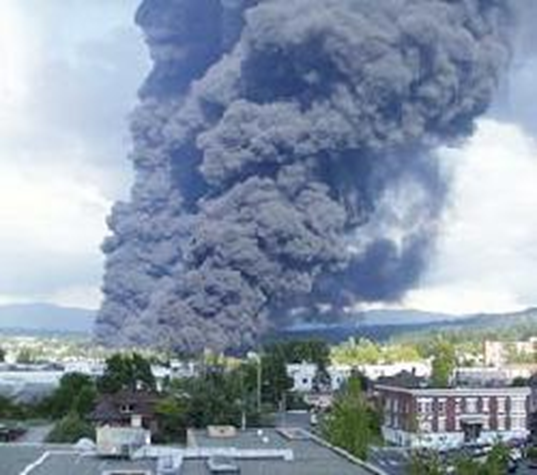 Walnut Creek California
5 people died
Inaccurate locates
6 felony charges
Fined $15,000,000 
Legal settlements-
$90,000,000
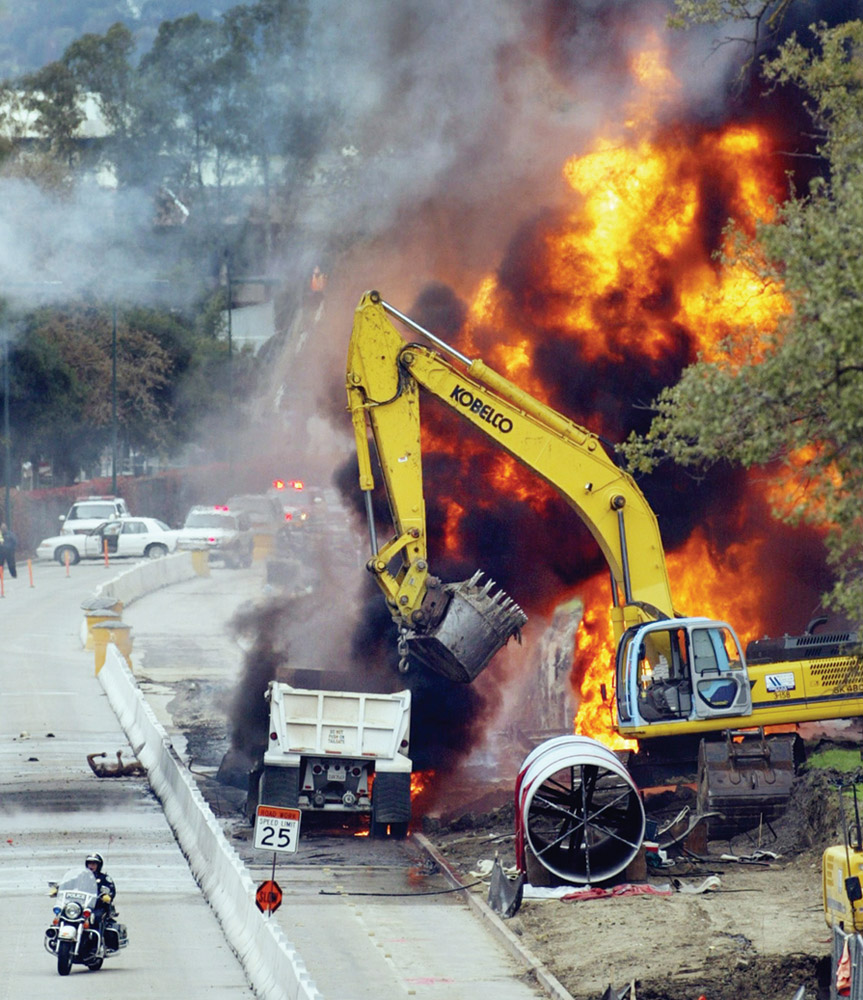 Purpose of the Safety committee
Education
prevent damage to underground utilities
Worker safety 
Public safety
Review complaints alleging violations of RCW 19.122  related to locating and excavation around underground facilities.
Recommend penalties and action to the UTC
Why NUCA?
Raising the bar
Bettering the industry as a whole
Advocacy
Contractor involvement
How can we raise the contractor standard?
Education
Peer pressure
Insurance industry
?
Peer Pressure

We need times and places to get together
Bid pressure
Mutual respect
Advocacy
Cogent and coherent…. Lol

Not just about getting more funding

Working together
Contractor involvement

That is the question!